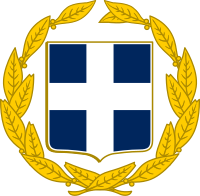 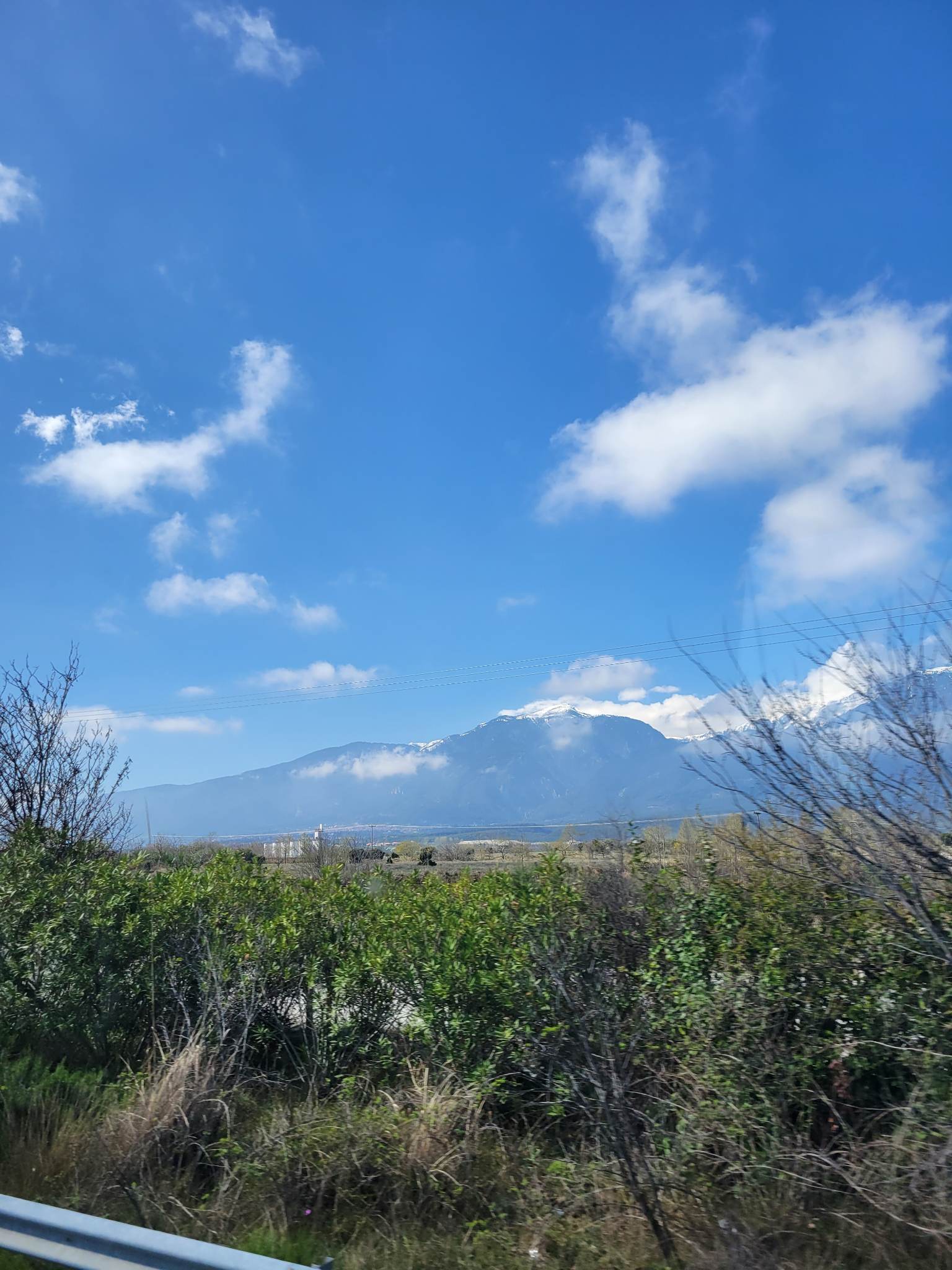 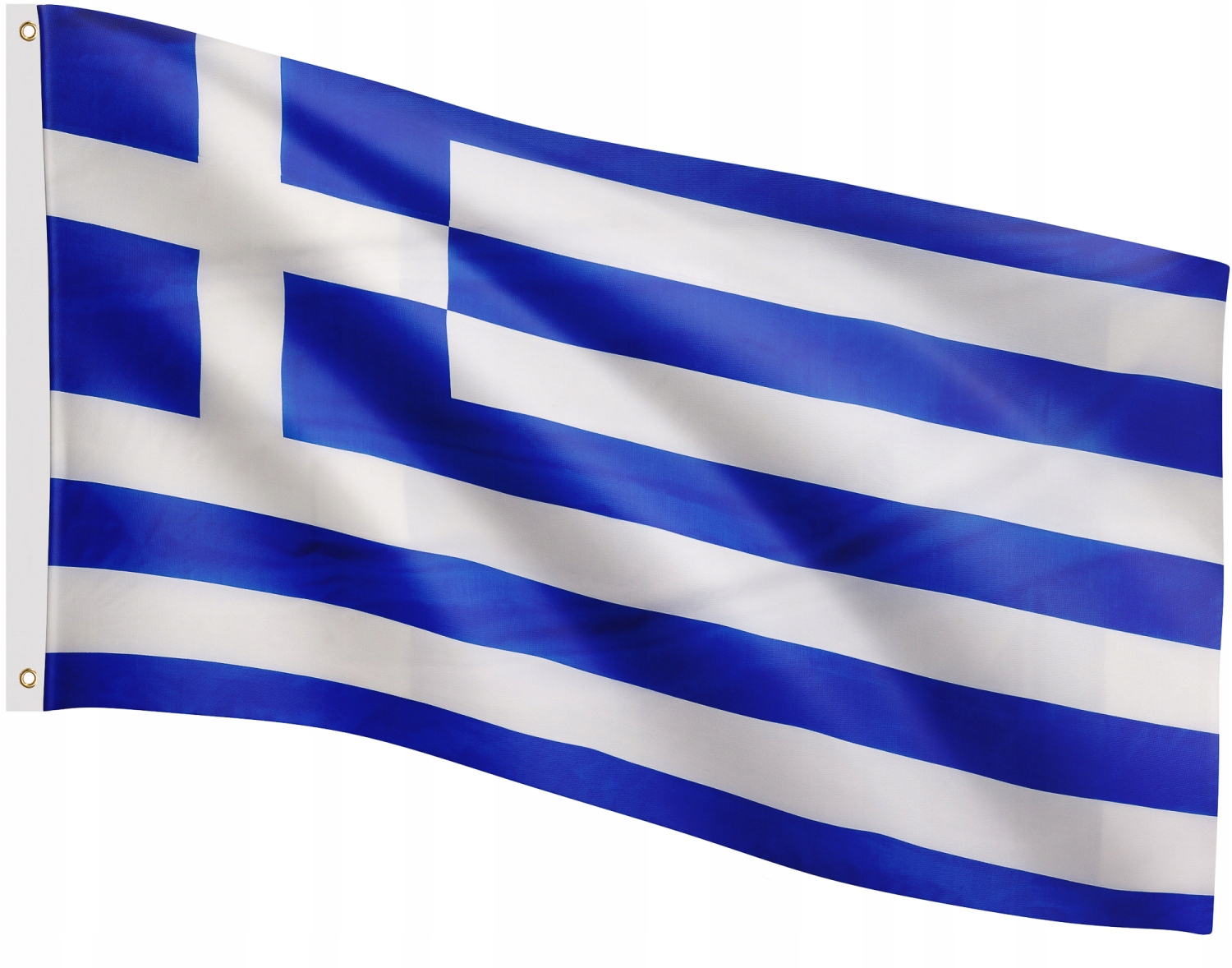 ERASMUS+2022/2023
26.03.2023-06.04.2023
LOKALIZACJA GRECJI
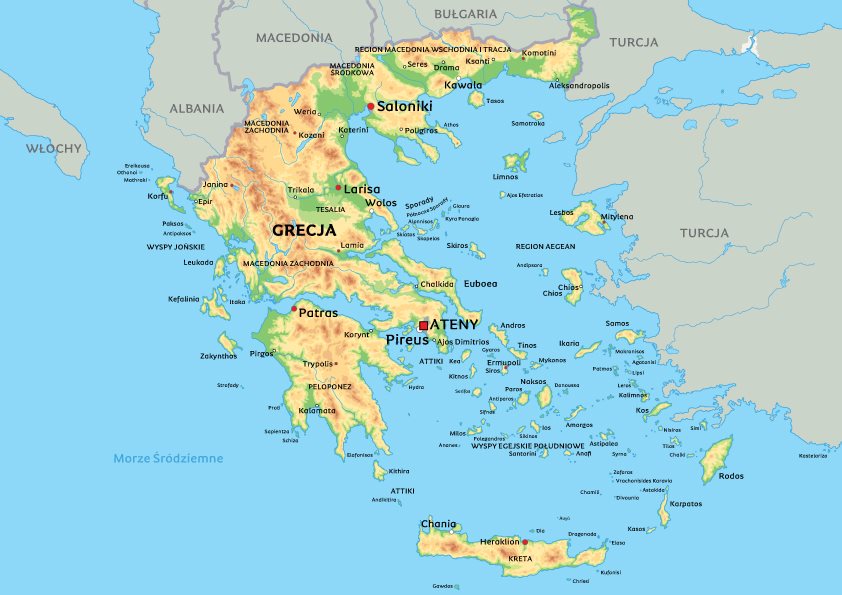 Grecja leży w południowo-wschodniej części Europy. Ma dostęp do wielu mórz i ma wiele wysp (około 2500).
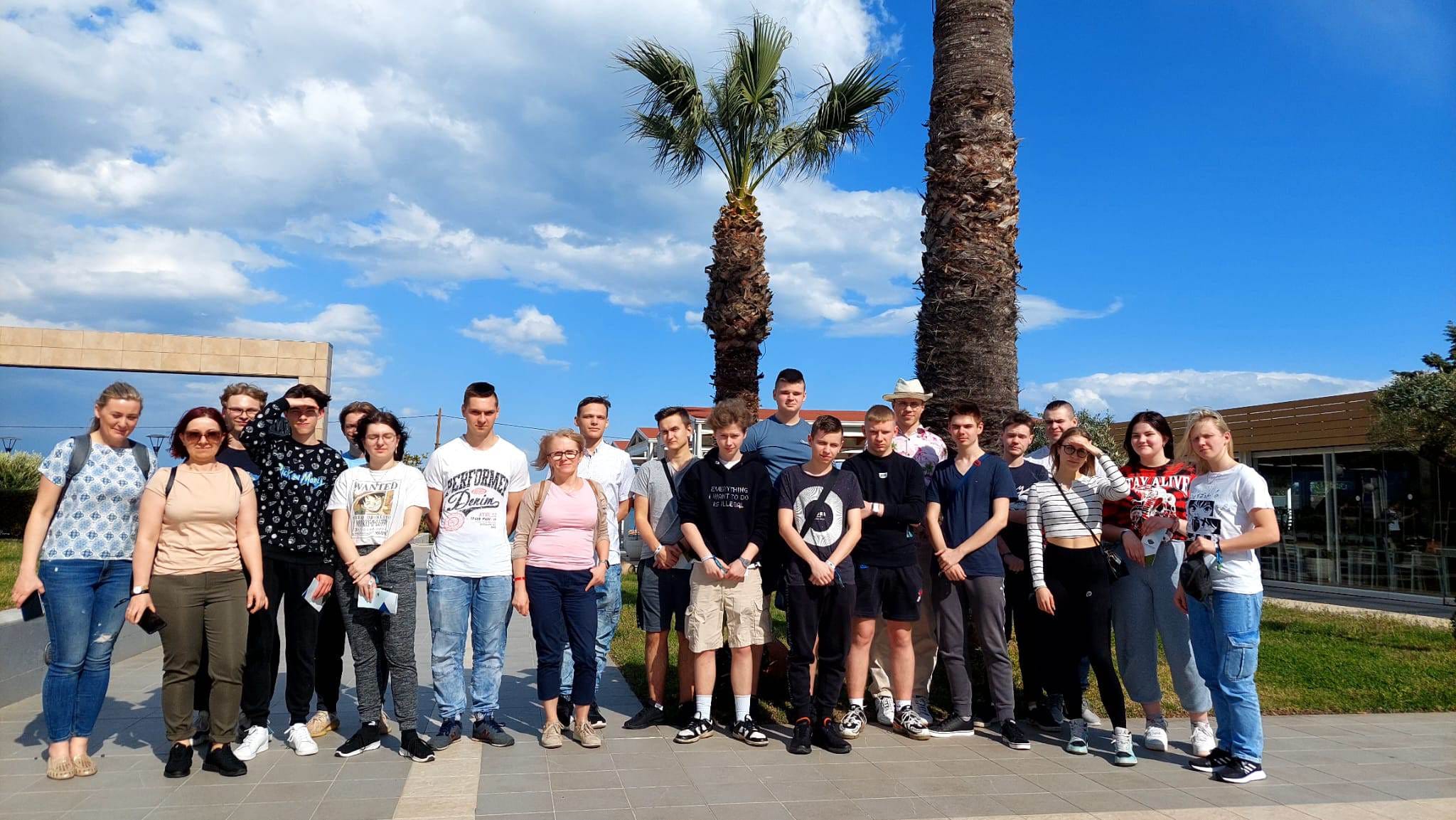 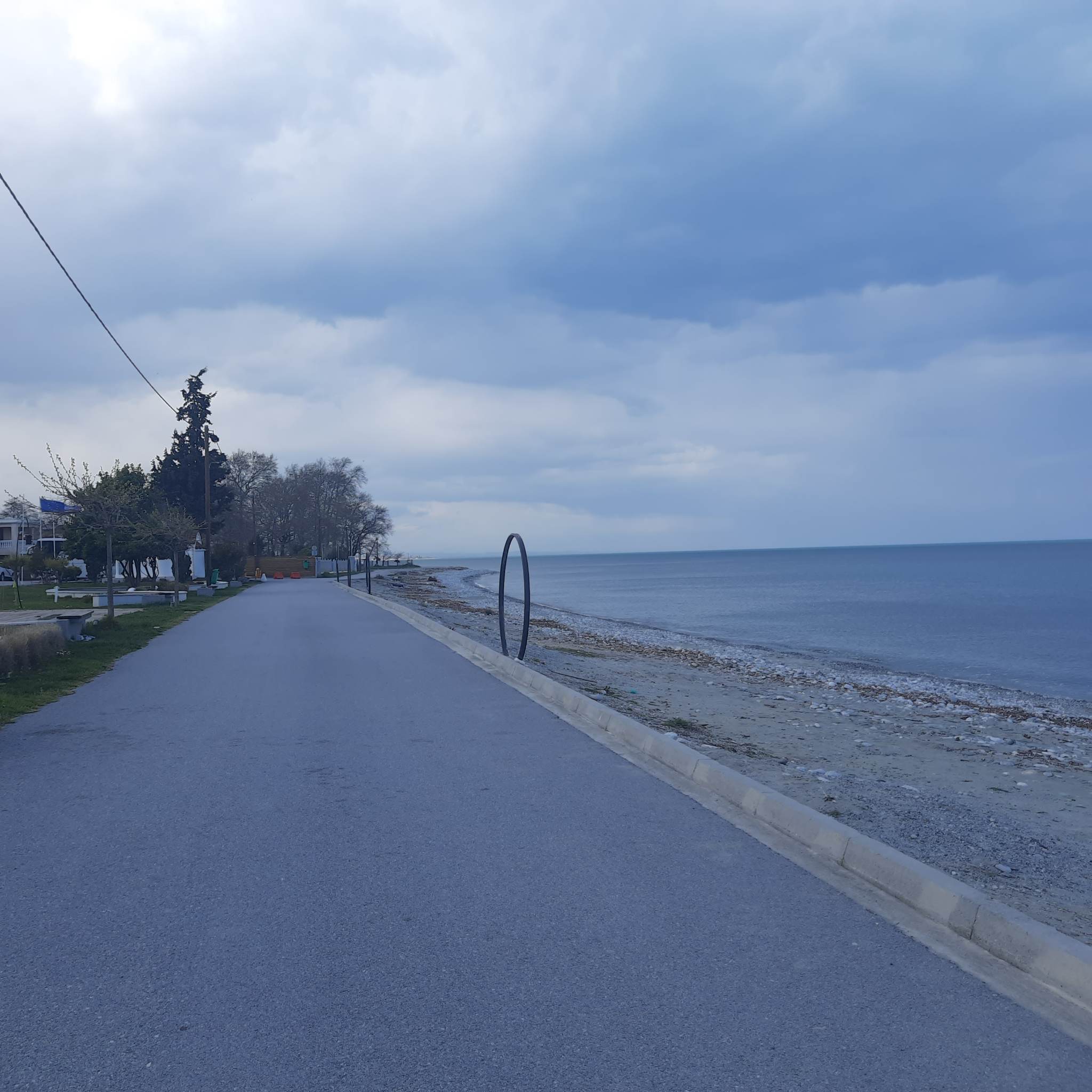 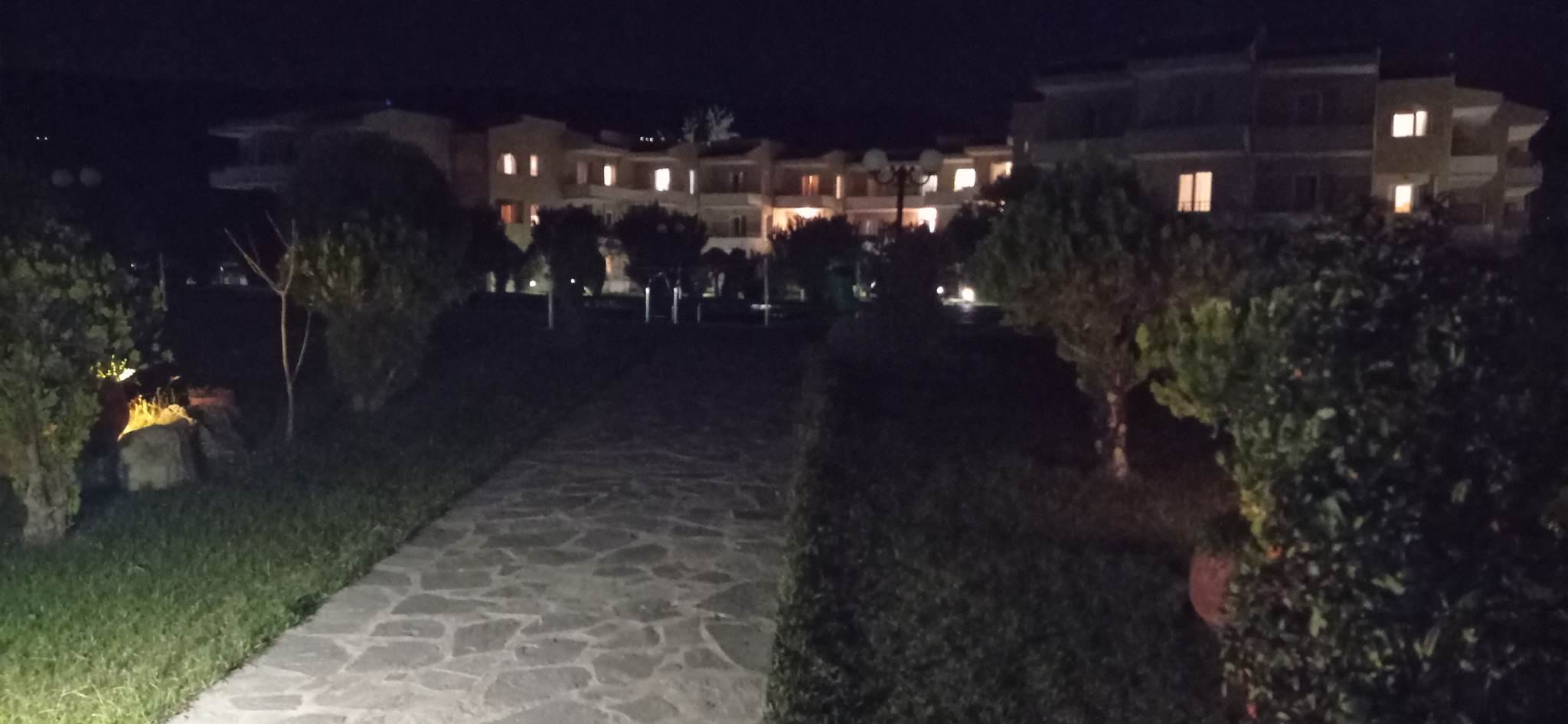 PO DŁUGIEJ PODRÓŻY ZAKWATEROWALIŚMY SIĘ W HOTELU Poseidon PALACE.
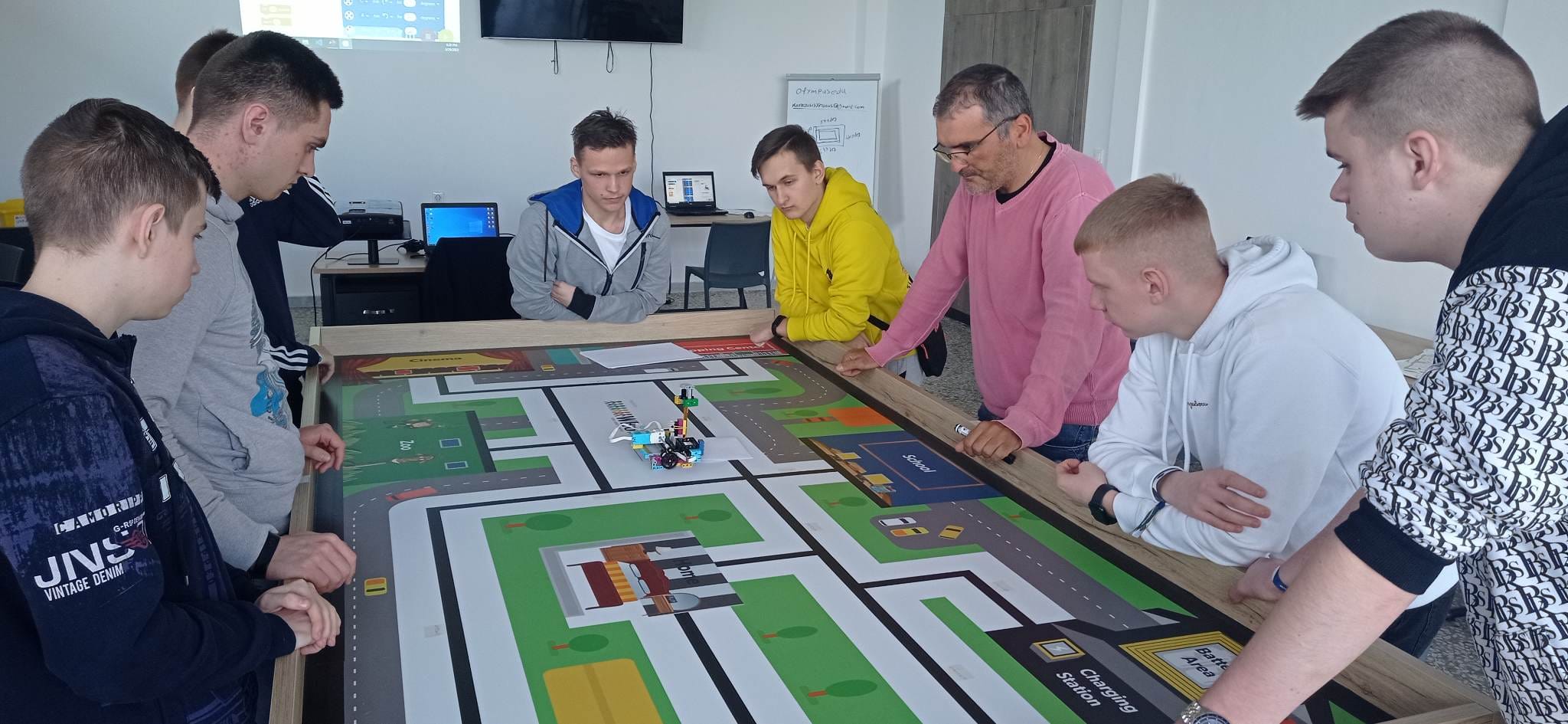 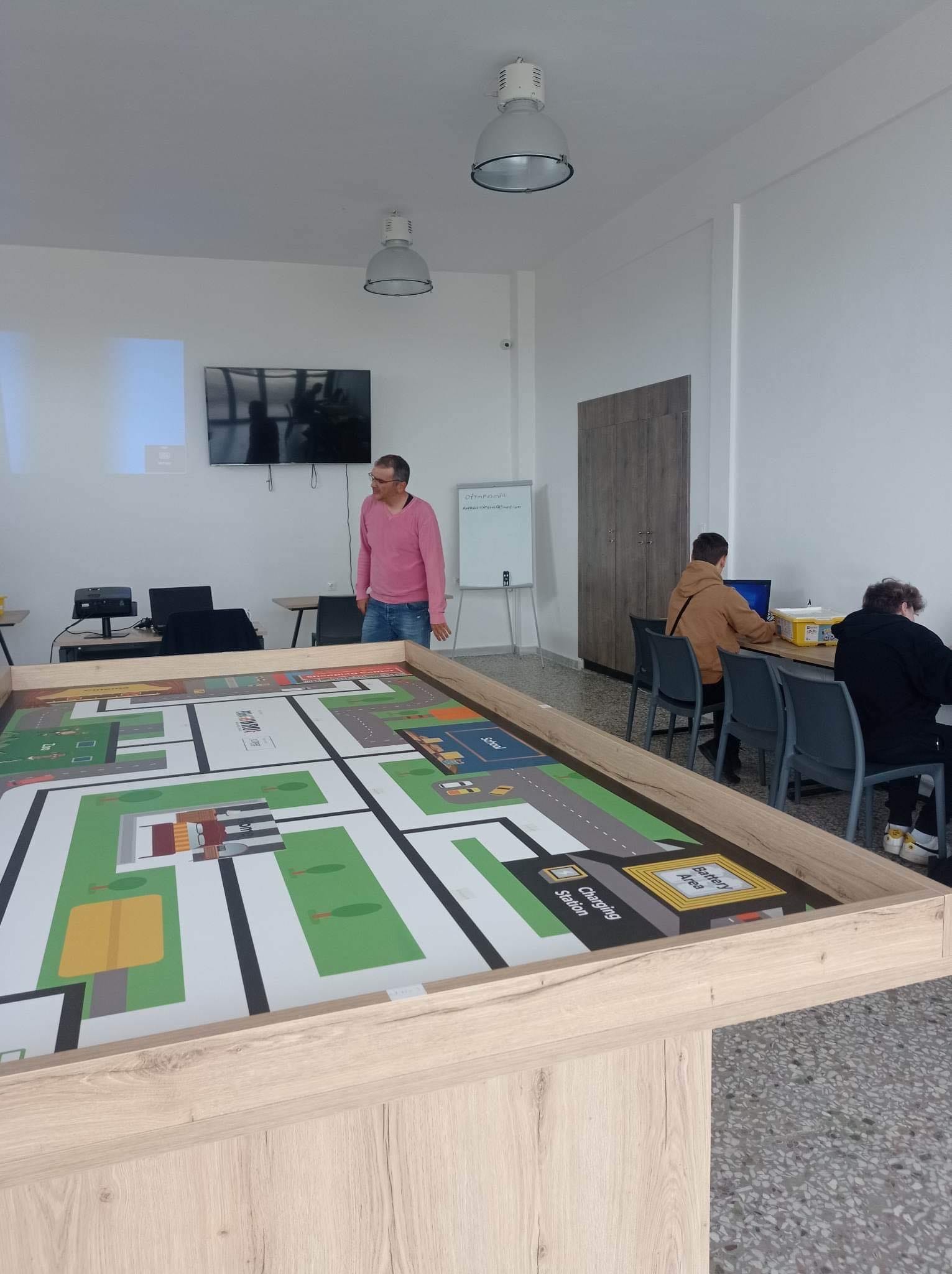 Praktyki związane z programem Erasmus+​
Podczas pobytu w Grecji odbyliśmy staż z robotyki w centrum OES w Platamonas u pana Xristosa. Nauczyliśmy się tworzyć roboty LEGO i programować je w programie SPIKE.
Pierwszego dnia praktyk składaliśmy samochód, który jeździł po drogach
Drugiego dnia zmontowaliśmy robota, który rysował kwadrat
Trzeciego dnia złożyliśmy sejf i szyfr do niego
A czwartego dnia ćwiczeń złożyliśmy robota, który podawał pogodę na najbliższe dni
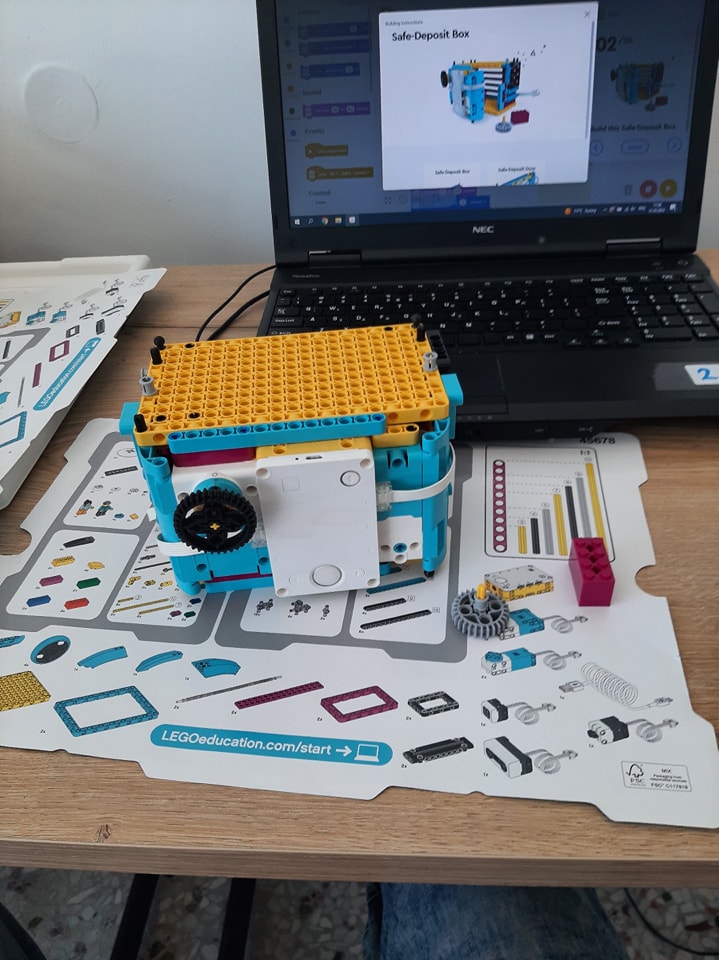 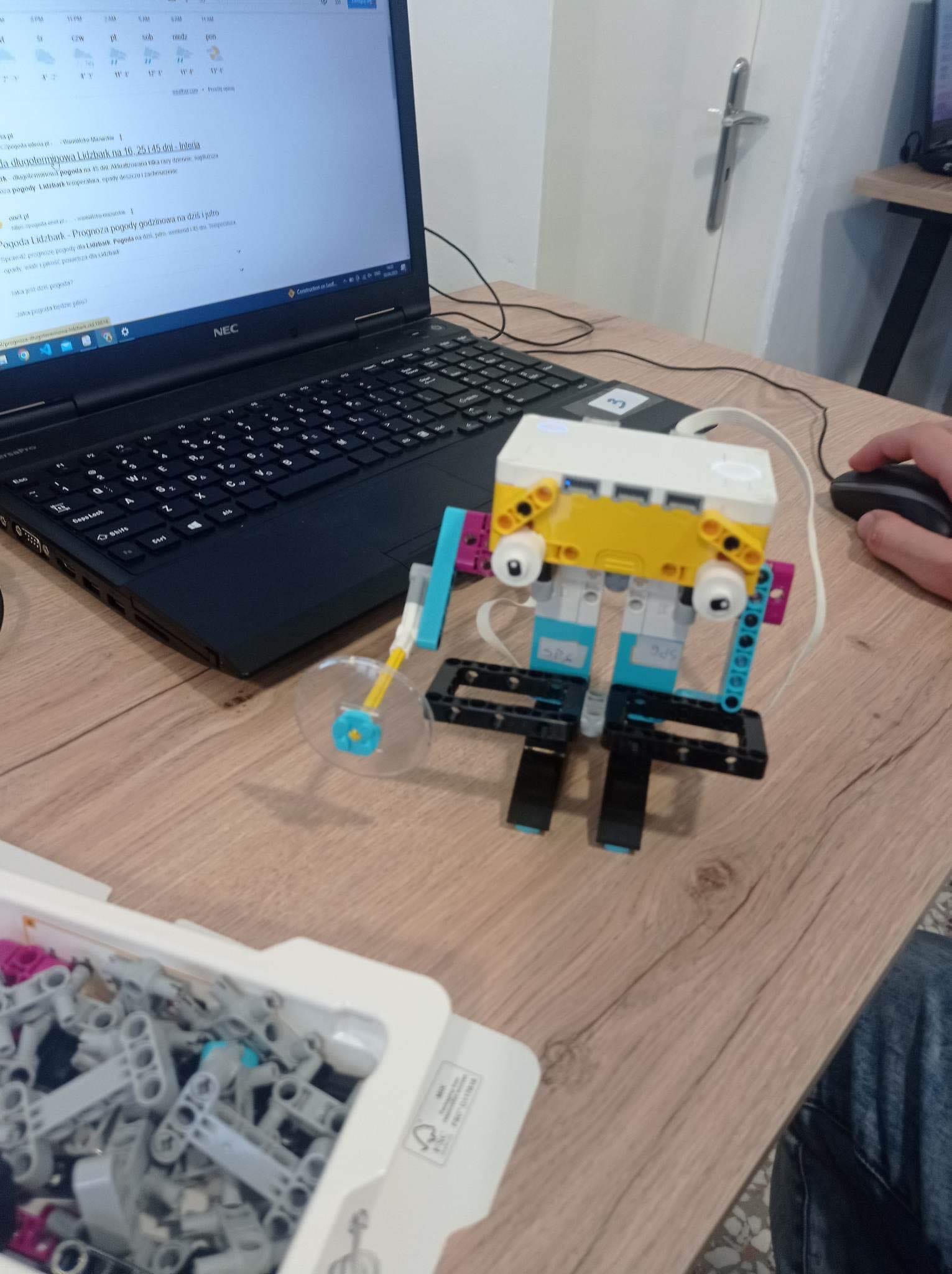 ODWIEDZILIŚMY WIELE CIEKAWYCH I PIĘKNYCH MIEJSC.
Trzeciego dnia odwiedziliśmy:
Hellenistyczny Teatr Dion
Wąwóz Enipeas
Miasteczko Litochoro
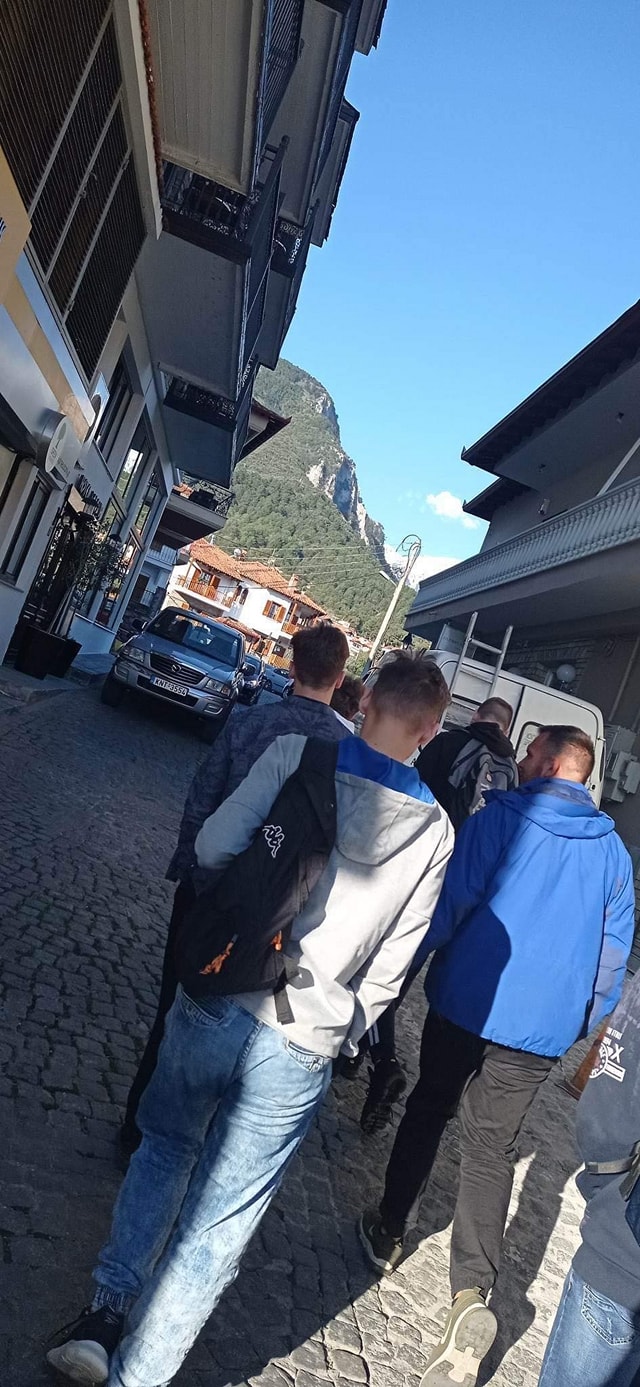 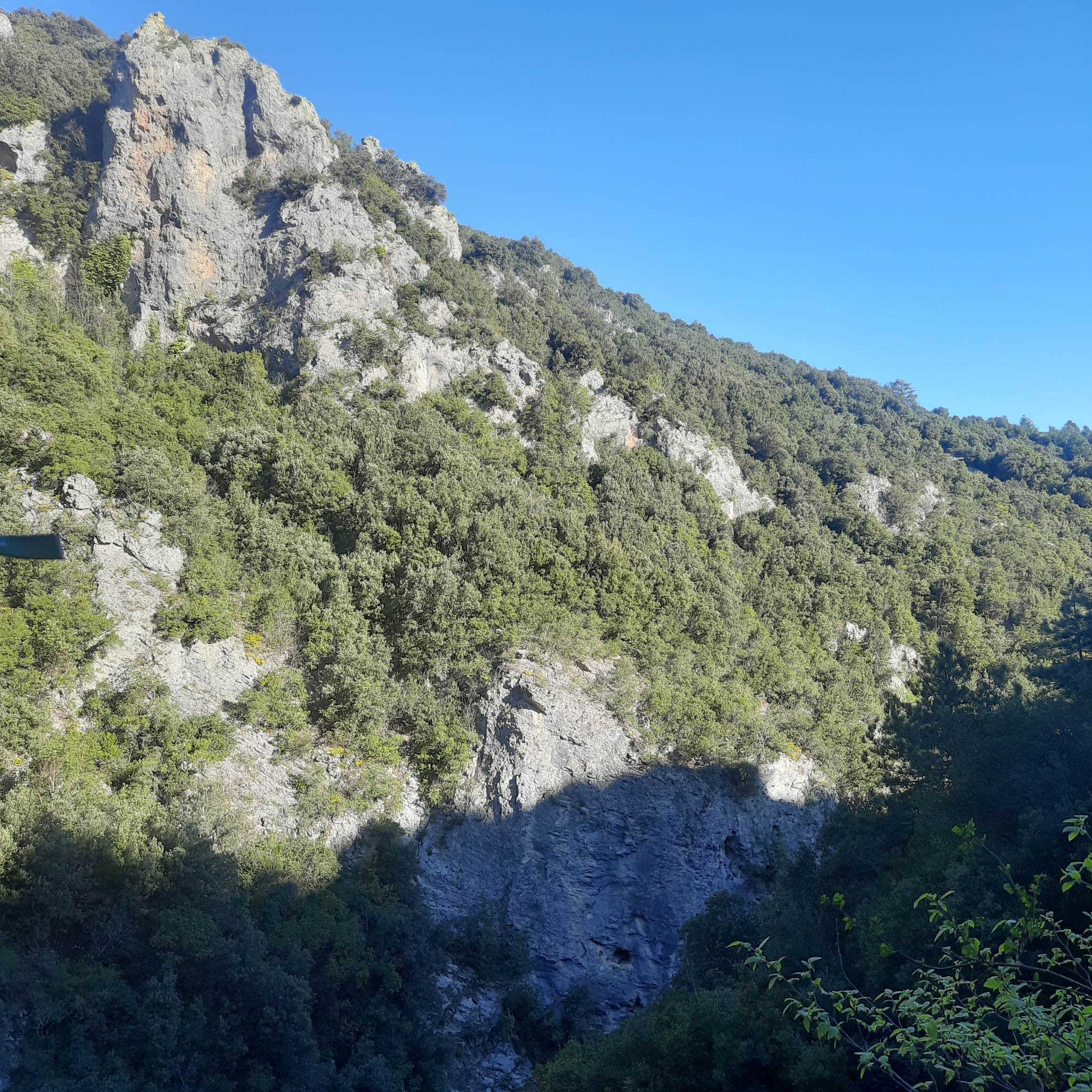 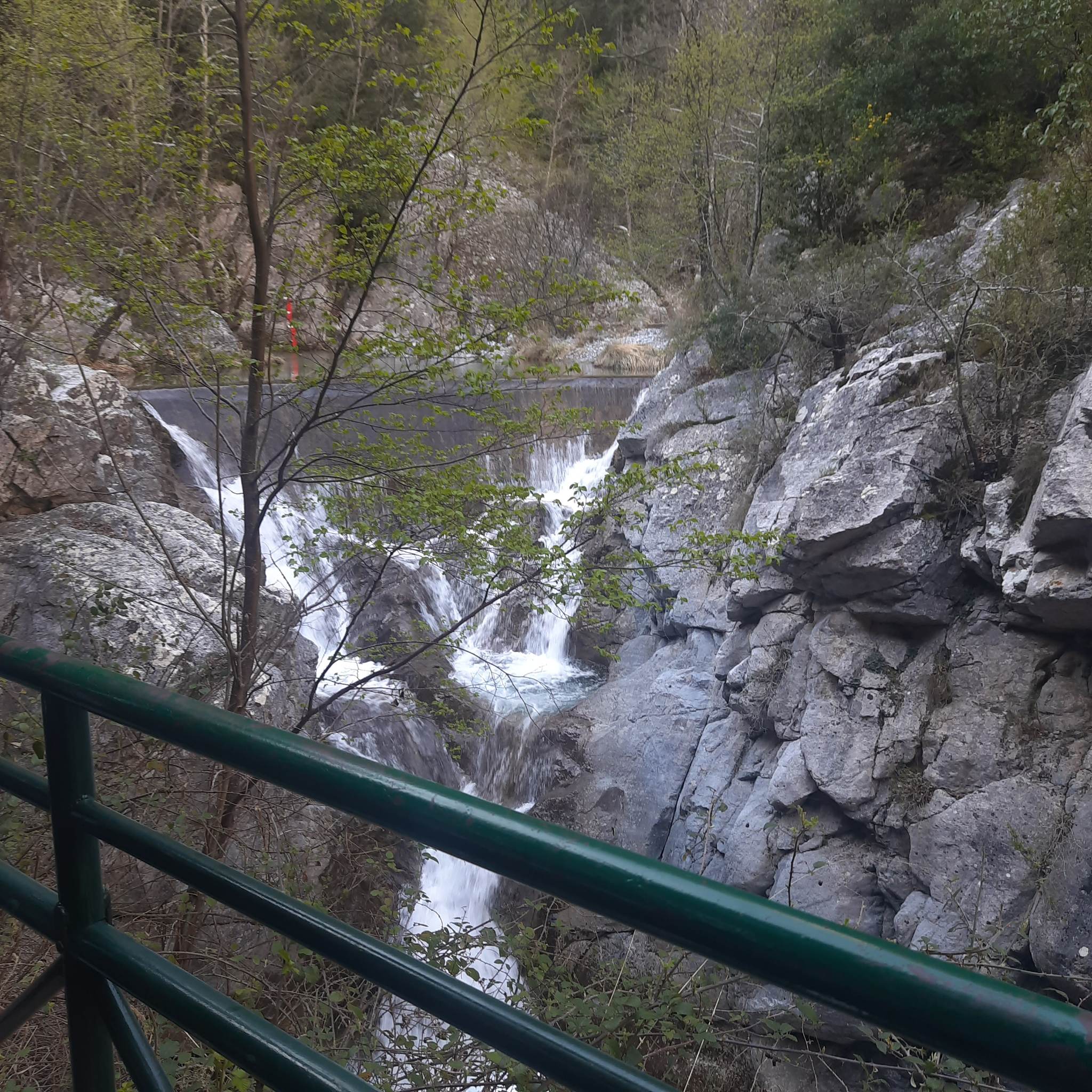 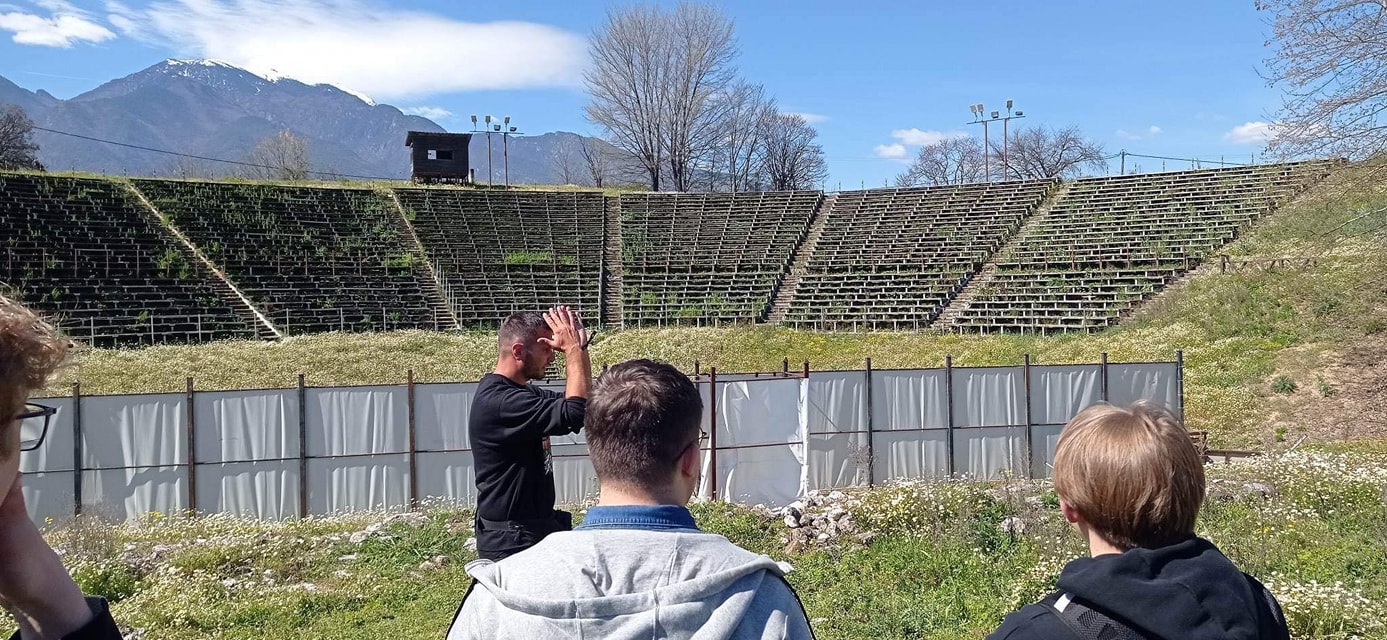 W PIERWSZĄ SOBOTĘ PO PRZYJeźDZIE ODWIEDZILIŚMY METEORY (KLASZTORY NA WYSOKICH SKALACH)
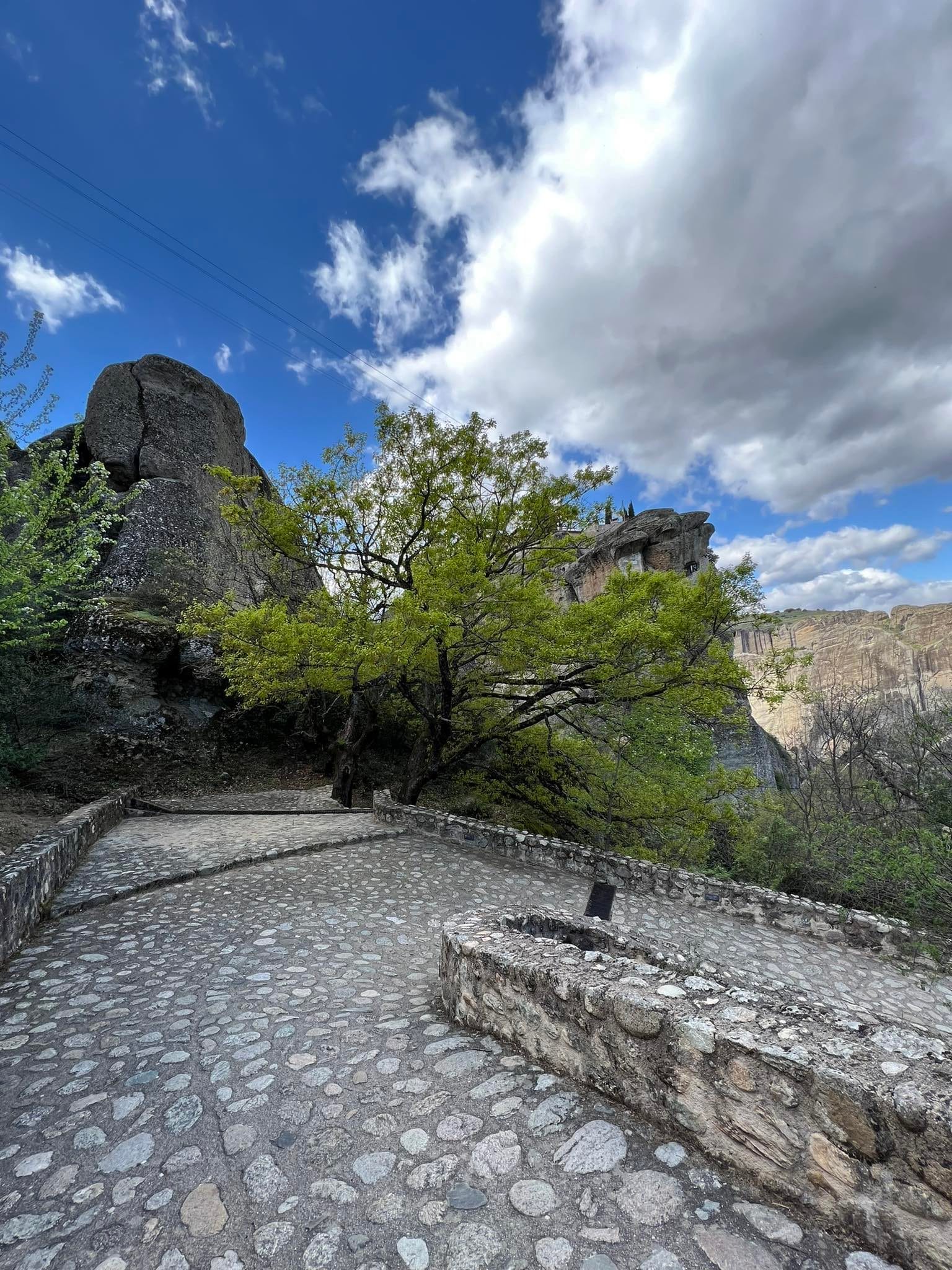 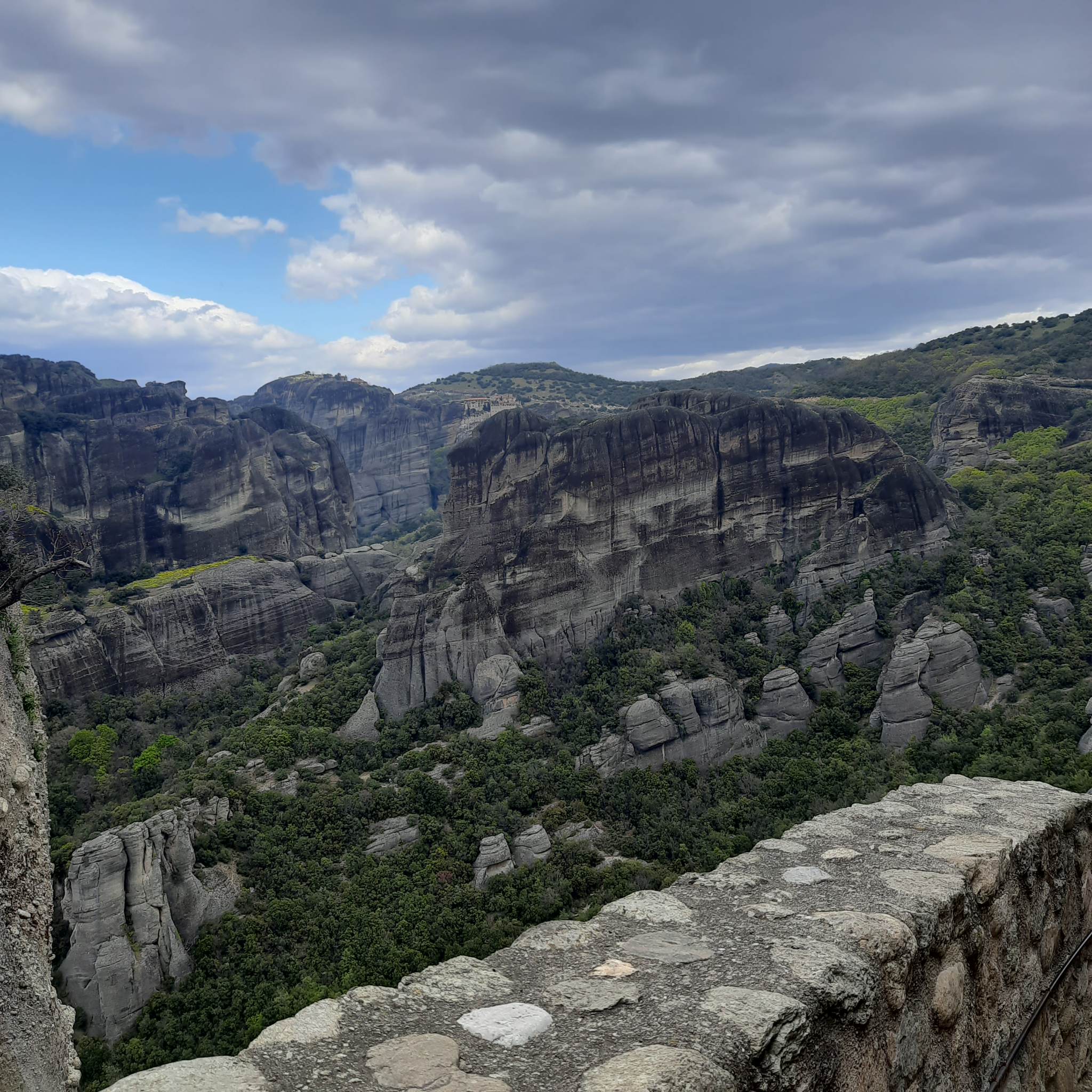 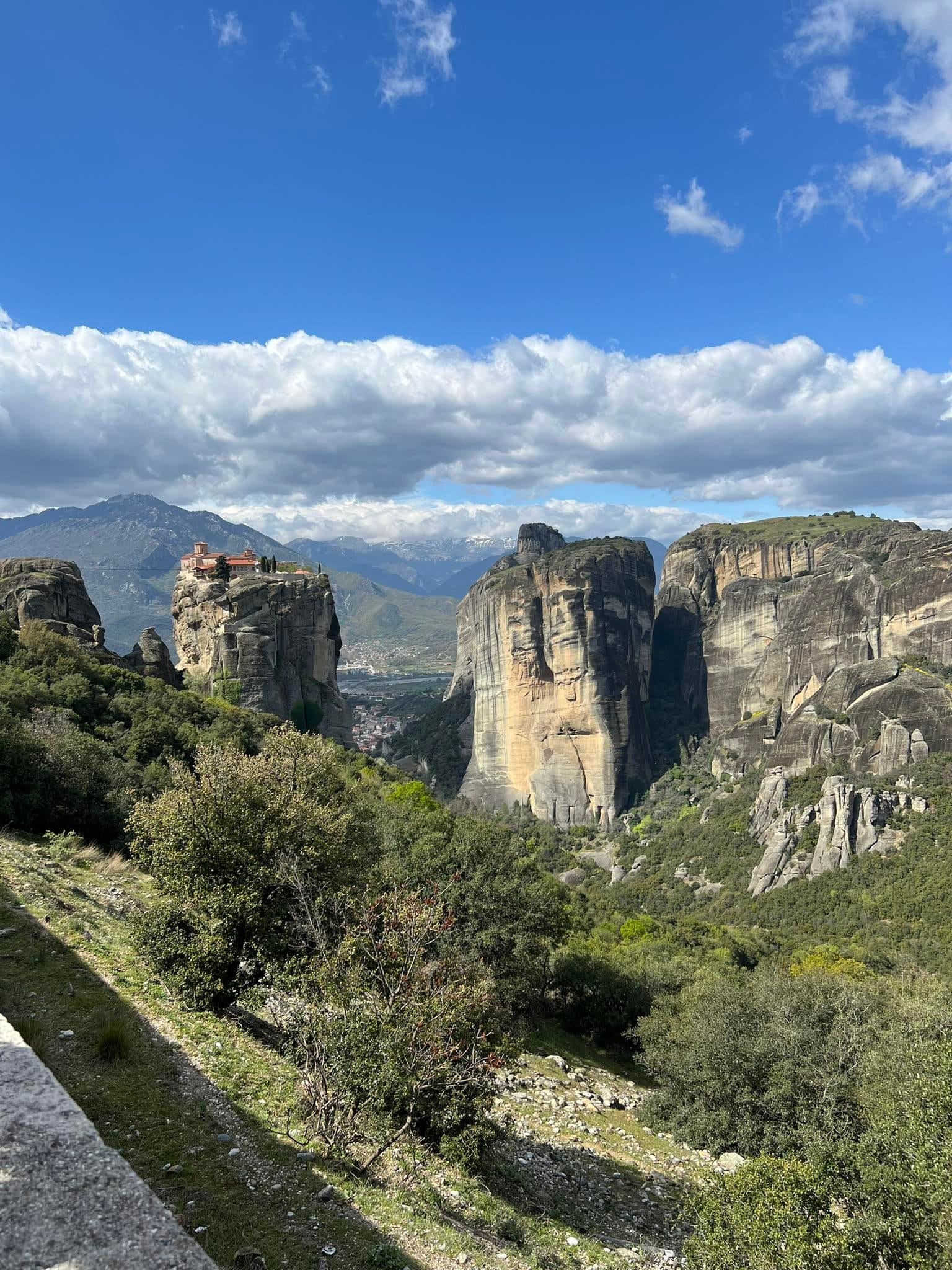 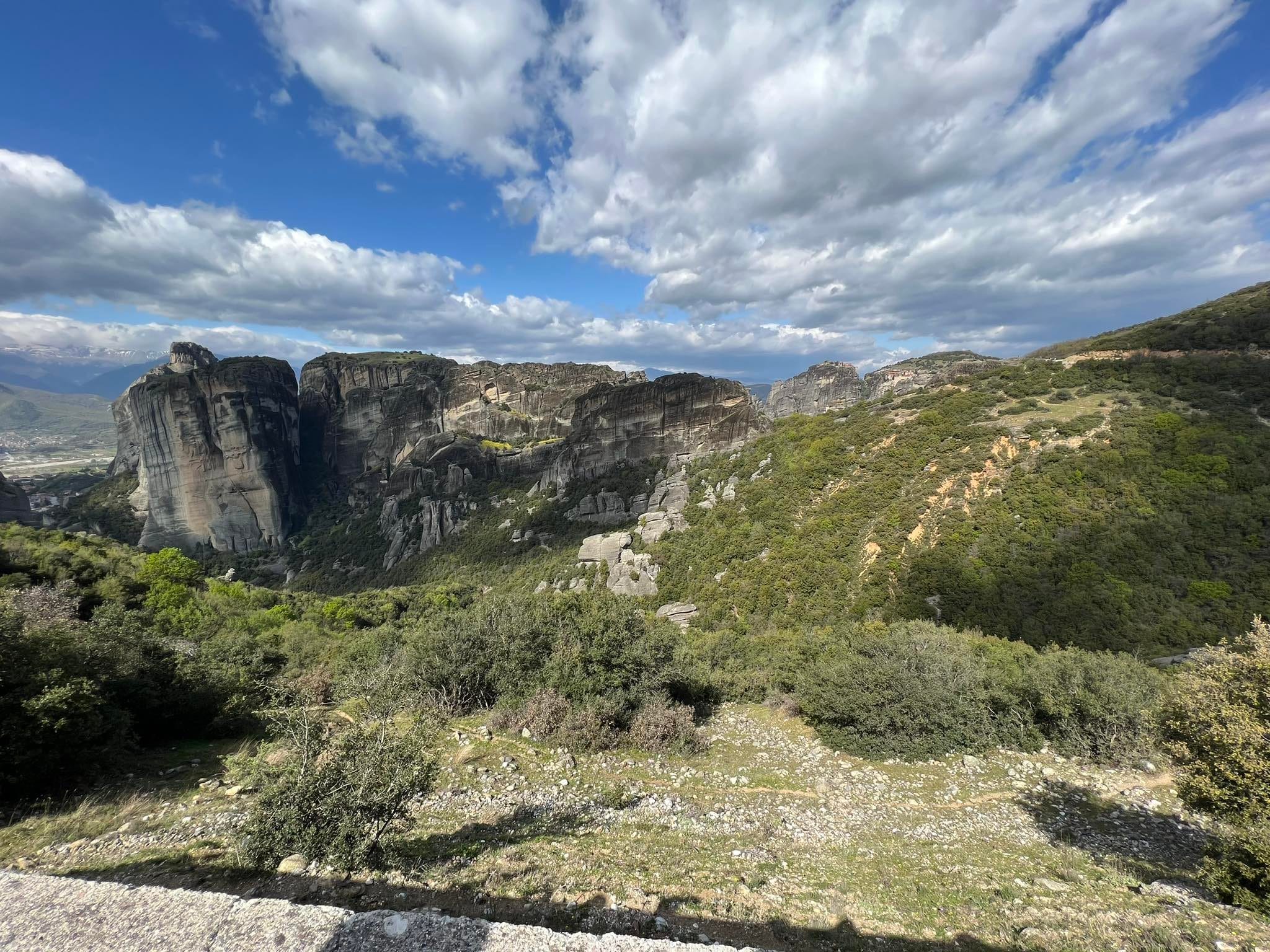 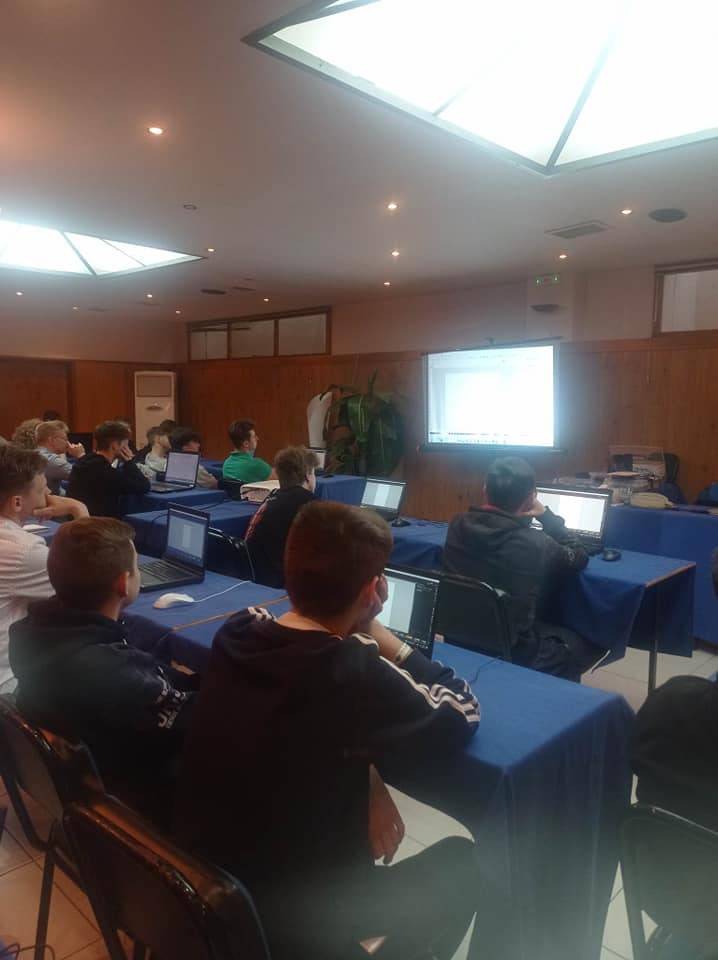 W NIEDZIELny poranek POWITAŁAŚMY RÓWNIEŻ NAUCZYCIELA GRAFIKI. POKAZAŁ NAM PODSTAWY GRAFIKI WEKTOROWEJ I RASTROWEJ W PROGRAMIE INKSCAPE.
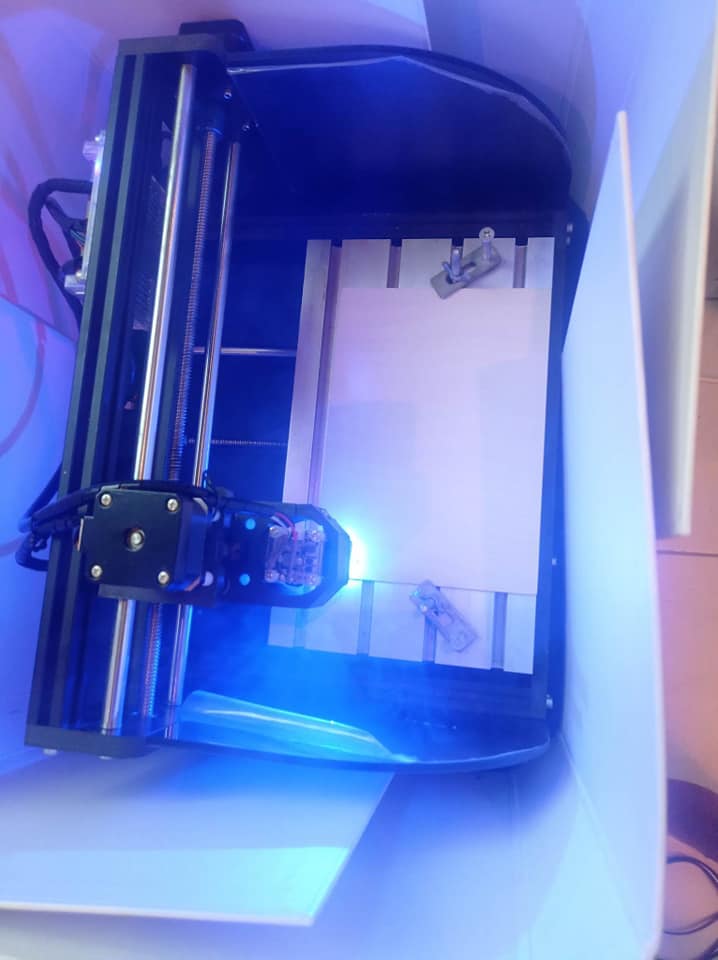 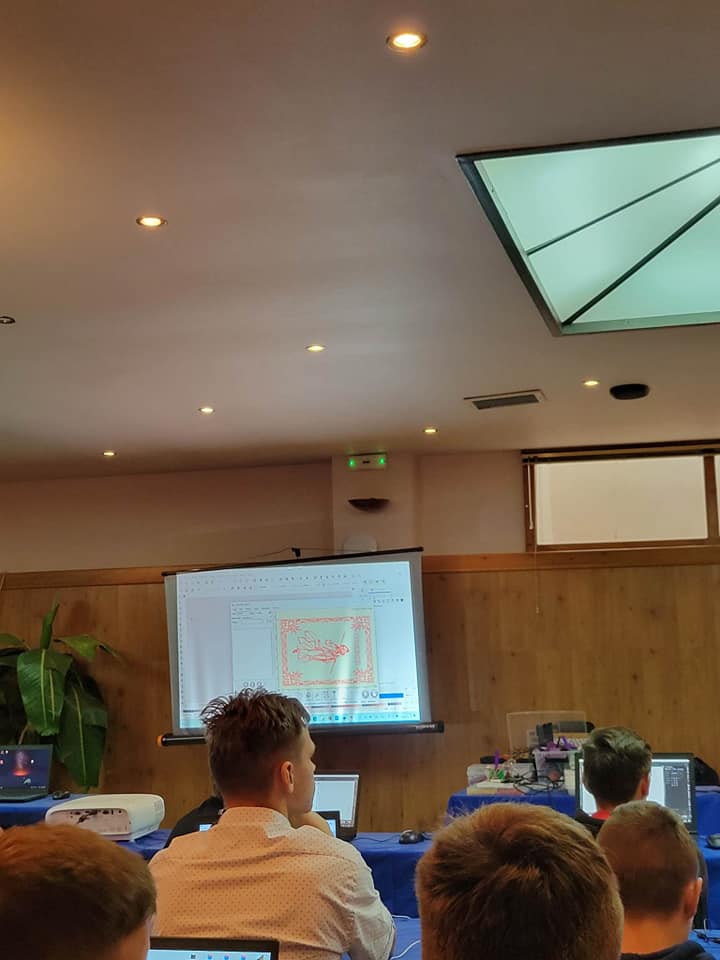 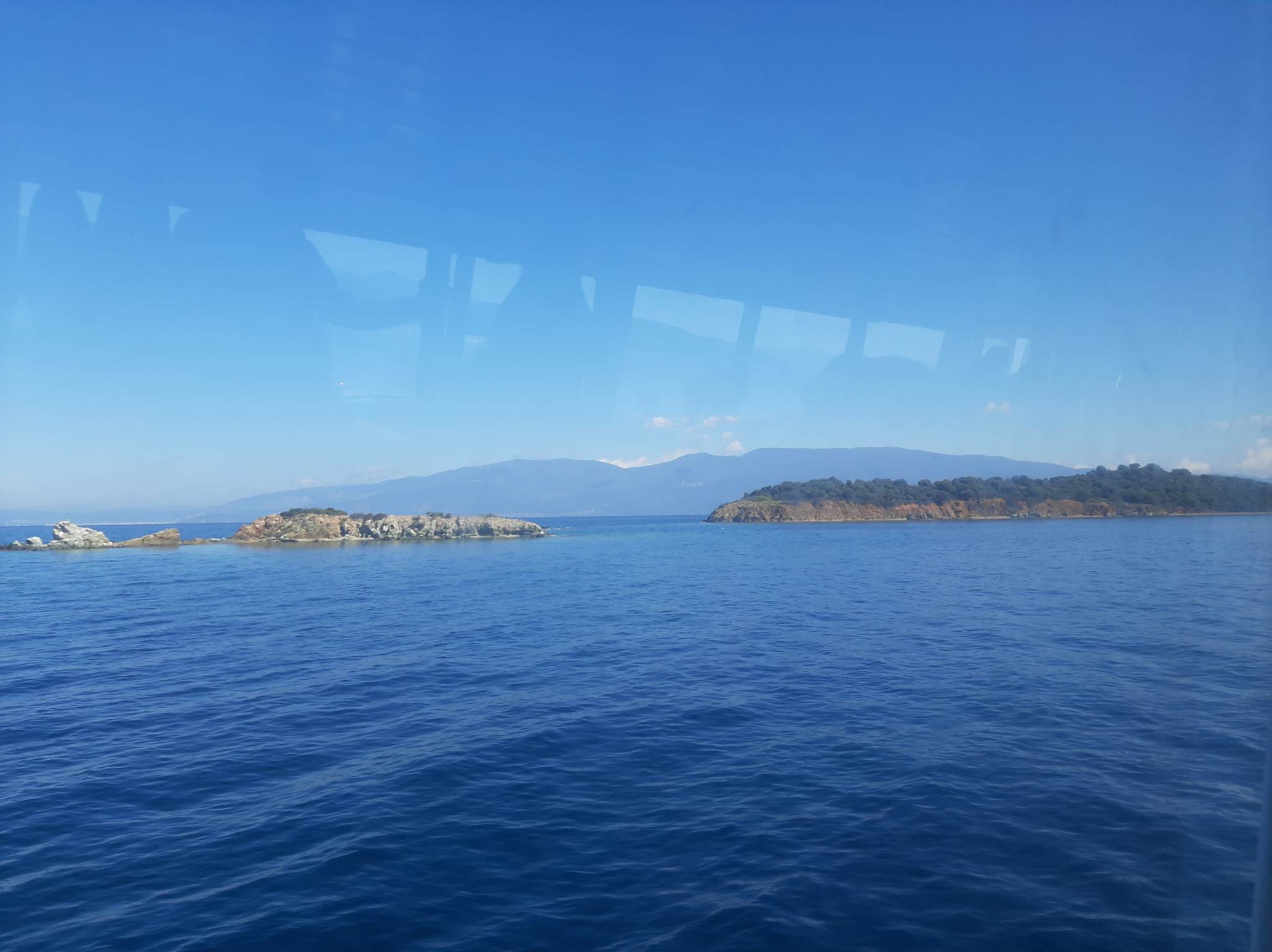 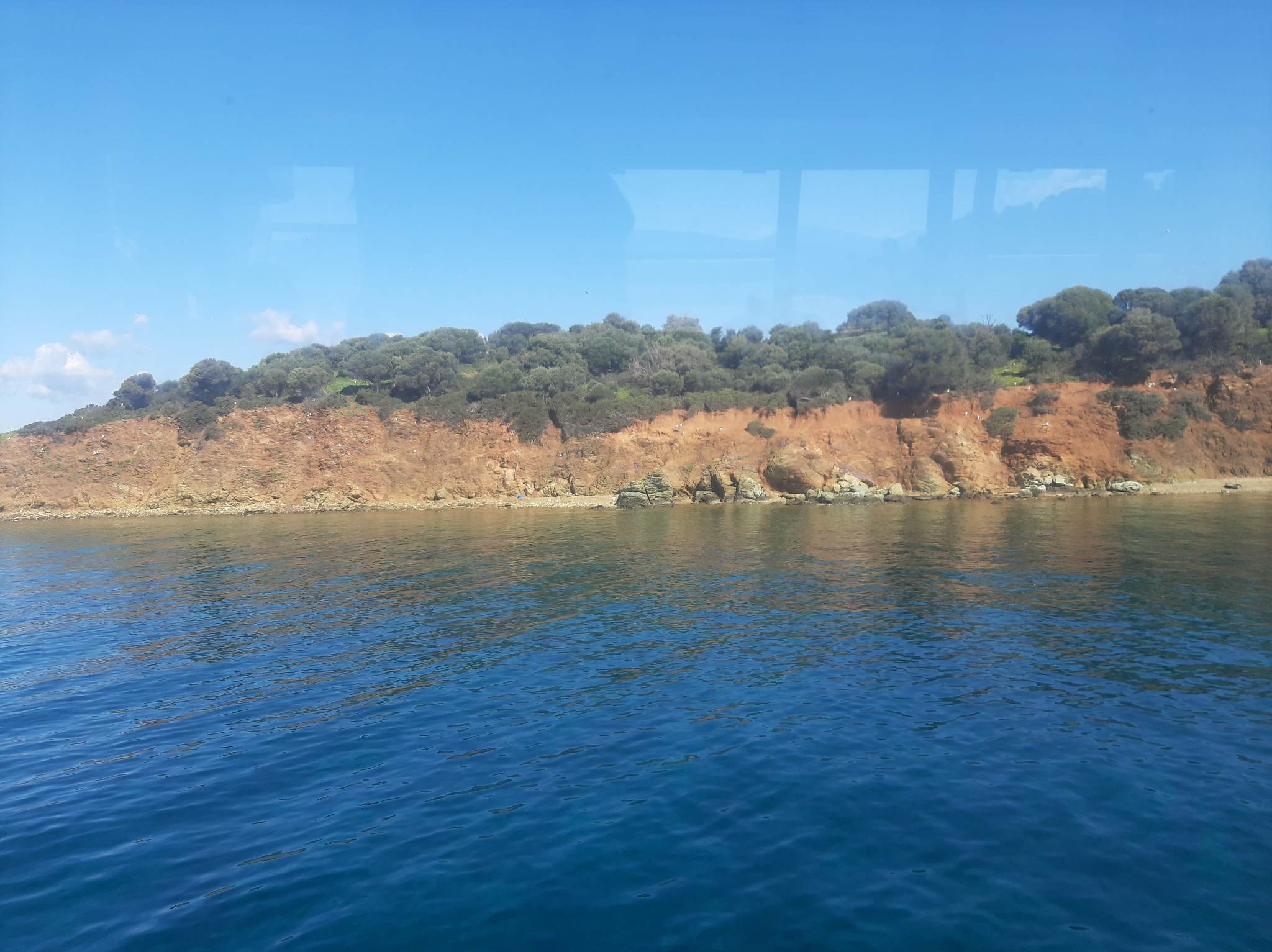 DZIEŃ PRZED WYJAZDEM odbyliśmy WYCIECZKĘ STATKIEM PO ZATOCE PAGASITIKOS.
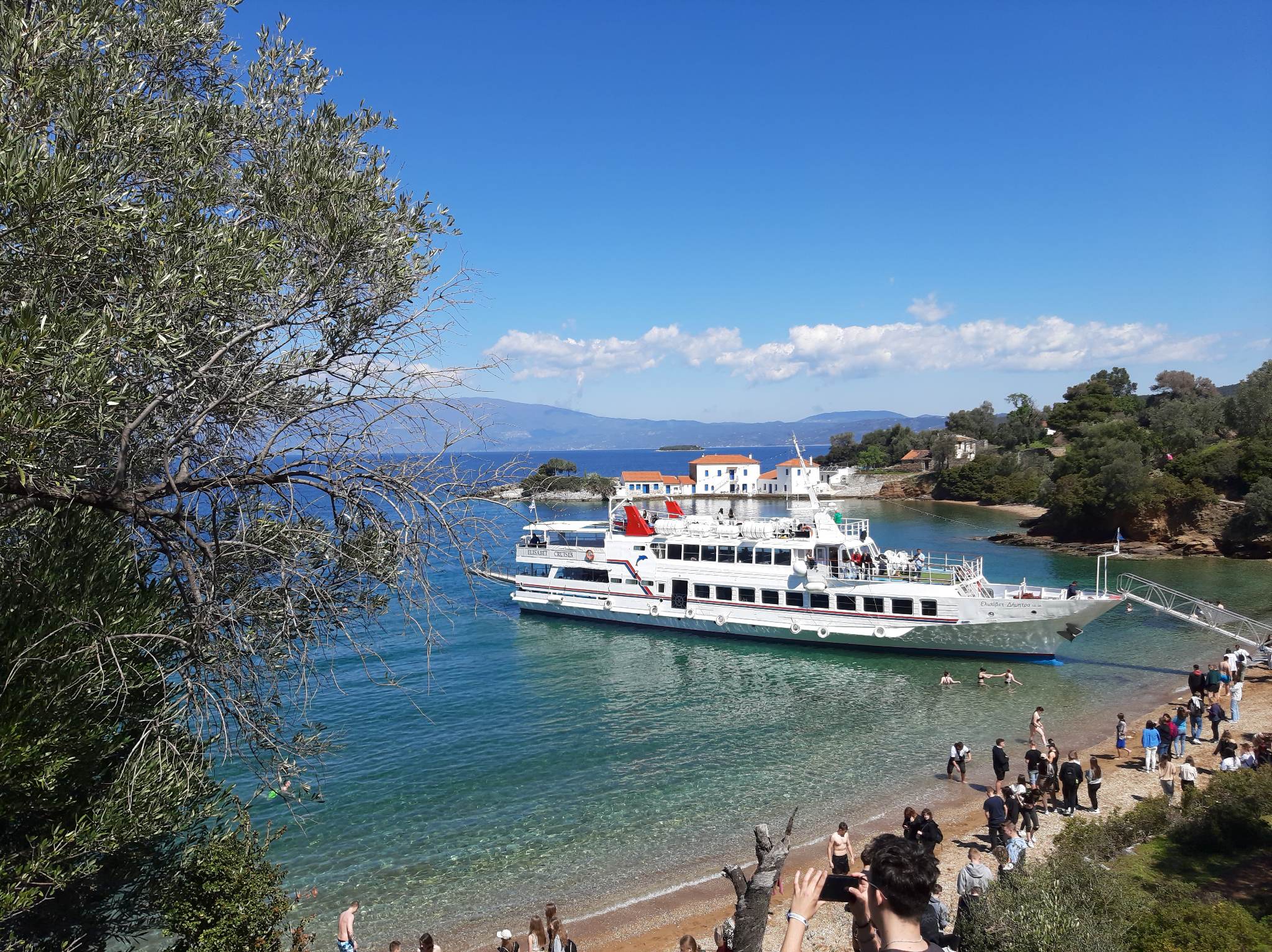 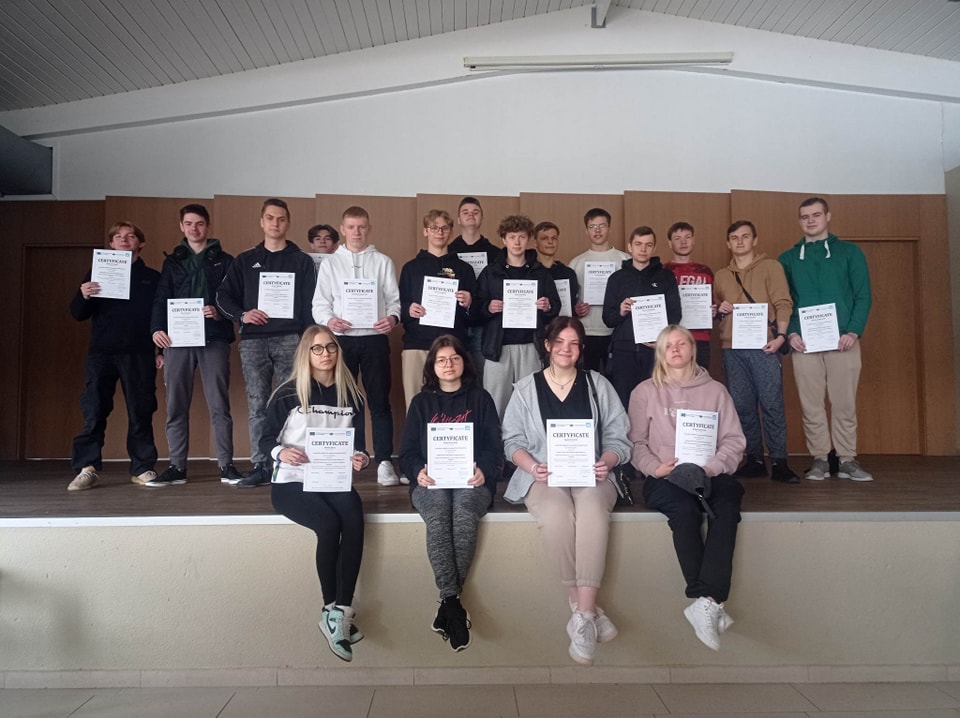 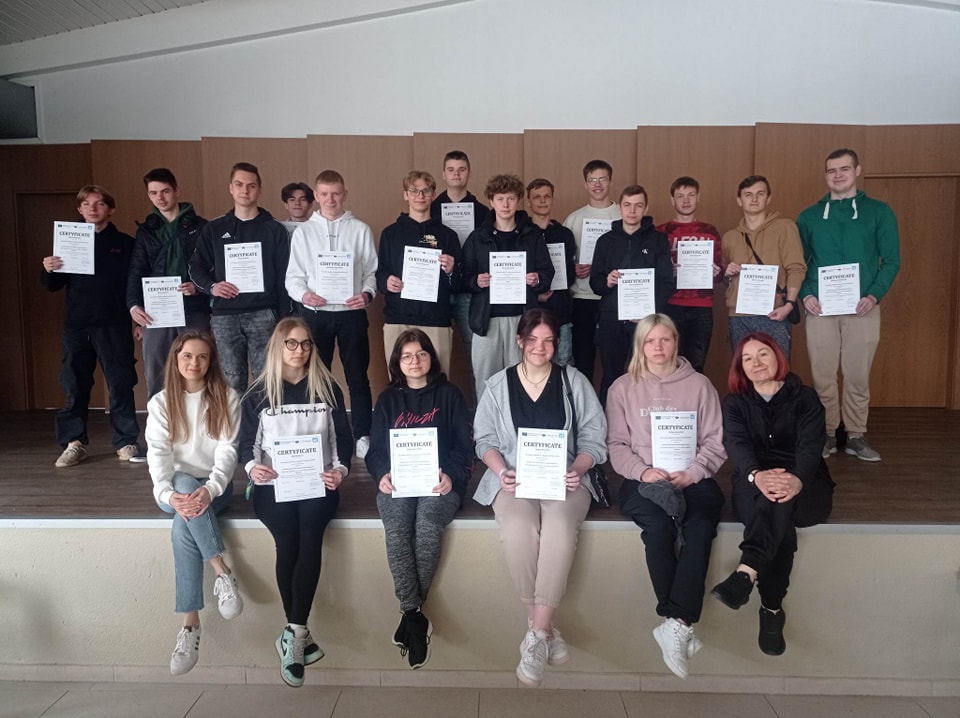 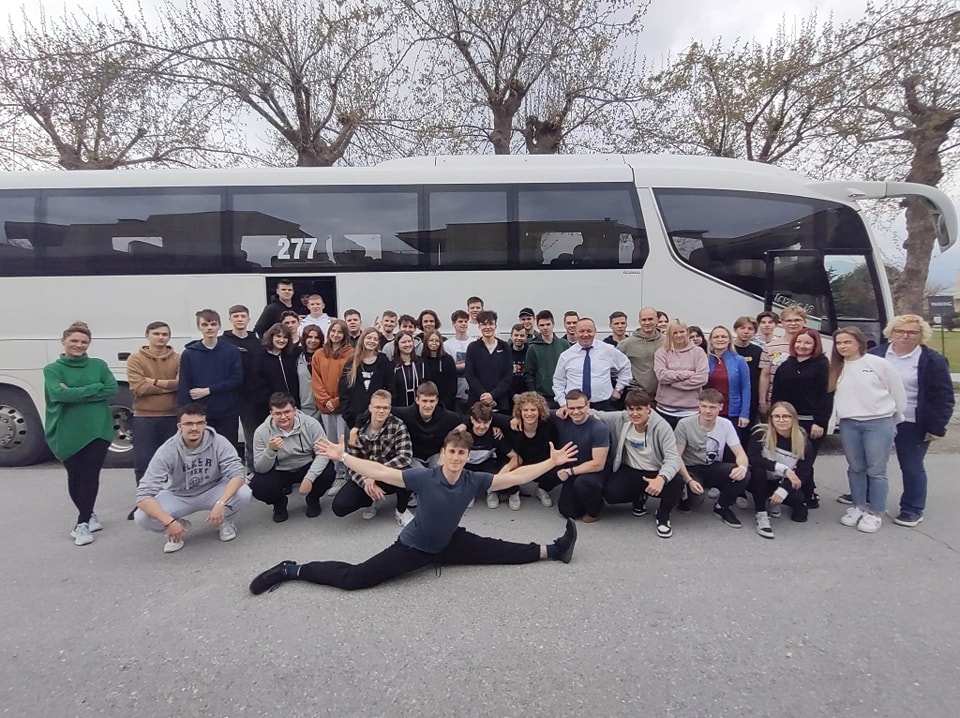 W OSTATNI DZIEŃPodczas ceremonii zakończenia programu Erasmus+ 2022/2023 otrzymaliśmy certyfikaty ukończenia praktyk
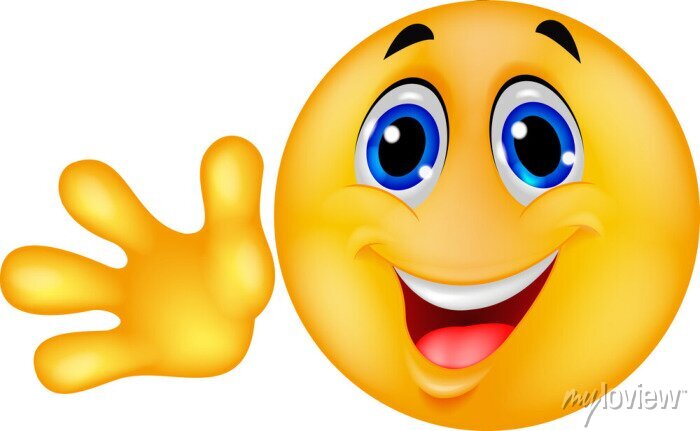 DZIĘKUJĘ ZA UWAGĘ